CASO: IMPLANTAÇÃO DO ABC NA EMPRESA XPTO
1
Resumo
2
Empresa XPTO
Localizada no DF
Ramo: fabricação de autopeças
1100 empregados
Faturamento R$ 100 milhões/ano
Mercado de atuação: centro-oeste
Listada na Bovespa
Capital sueco
3
Descrição da situação problema
Dificuldade de alocação de custos aos produtos
Grande diversidade de produtos
Grande parcela de custos indiretos fixos
Crescimento dos gastos, com dificuldade de identificar razões
4
Proposta de Solução
Implantação do Custeio ABC
Utilizando pessoal próprio e assessoria de consultor externo (10 pessoas da organização)
Conduzida pela diretora financeira
Investidas 1500h de trabalho
Período total: 14 meses
Utilizado o software de apoio ABCosting
5
Resultados alcançados e/ou previstos
Melhoria na alocação dos CFI
Apoio dos empregados
Melhoria nas ações de redução de custos
Planos de ação para redução de consumo de direcionadores de custos
Possibilidade de reavaliação de preços de produtos
Possibilidade de avaliação de continuidade de produtos
6
Discussão
Algumas dificuldades de compreensão sobre atividades, durante mapeamento
Dificuldade de obtenção de valores de alguns direcionadores
Sazonalidade da demanda
Primeira versão com número excessivo de atividades
Segunda versão agrupou algumas atividades
7
Conclusão
A empresa avaliou como muito positiva a implantação do ABC
Porém, o software foi visto como de uso difícil, pouco amigável
Está estudando estender a experiência para subsidiárias em outros países
8
Referências
Moody, J., & White, D. R. (2003) Structural cohesion and embeddedness: a hierarchical concept of social groups. American Sociological Review, 68(1), 103-127.
Rocha, E., Blajberg, C., Ouchi, C., Ballvé, F., Soares, J., Bellia, L., & Leite, M. (1999, setembro). Cultura e consumo: um roteiro de estudos e pesquisas. Anais do Encontro Nacional da Associação Nacional de Pós-Graduação e Pesquisa em Administração, Foz do Iguaçu, PR, Brasil, 23.
Shank, J., & Govindarajan V. (1993). Strategic Cost Management: the new tool for competitive advantage. New York, The Free Press.
9
E-mail autor 1
E-mail autor 2
E-mail autor 3
E-mail autor 4
E-mail autor 5
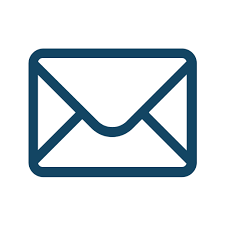 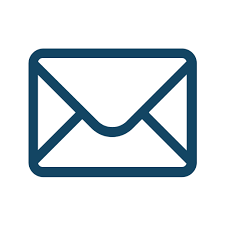 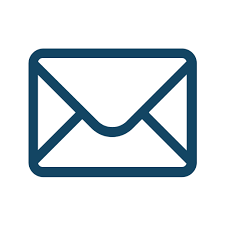 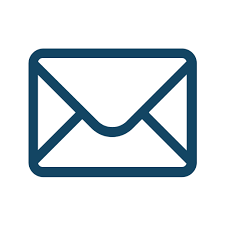 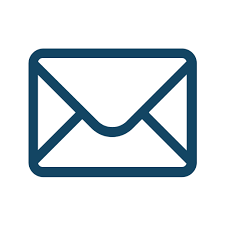 10